P.R. GOVERNMENT COLLEGE (A), KAKINADA
Group: B.Sc. III Year 
Subject: Electronics
Semester:  5
Paper : 5
Title of the paper: Microprocessor (Intel 8085)
w.e.f. 2018 - 19 ADMITTED BATCH
Topic: Microprocessor Initiated operations (or) 8085 Bus organisation:
The MPU (microprocessor unit) performs primarily four operations
Memory Read: Reads data (or instruction) from memory.
Memory Write: Writes data (or instruction) into memory.
I/O Read: Accepts data from input device.
I/O Write: Sends data to output device.
All the operations are path of the communication process between the MPU and peripheral devices.
To communicate with a peripheral, the MPU needs to perform the following steps.
Step 1: Identify the peripheral location.
Step 2: Transfer data.
Step 3: Providing timing signals.
The 8085 MPU performs these functions using three sets of communication lines called busses.
The address bus
The data bus
The control bus
Address Bus
The address bus is a group of 16 lines generally identified as A0 to A15.
The address bus is unidirectional. Bits flow in one direction from MPU to peripheral devices. 
The MPU uses the address bus to identify a peripheral or a memory location (In a computer system, each peripheral or memory location is identified by a binary number called as address). 
The address is used to carry 16-bit address. The number of address lines of MPU determines its capacity to identify different memory locations or peripherals. 
The 8085 MPU with its 16 address lines is capable of addressing 216 memory locations.
Address Bus
The 16-bit address bus and are generally identified as A0 - A15. 
The higher order address lines (A8 – A15) are unidirectional and the lower order lines (A0 – A7) are multiplexed (time-shared) with the eight data bits (D0 – D7) and hence, they are bidirectional.
Data bus
The MPU uses the data bus to transfer data. 
The data bus is group of 8 lines used for data flow. 
The data refers to any binary information that may include an instruction, an address or number. 
The lines are bidirectional. i.e., data flow in both directions between the MPU and memory and peripheral devices. 
The 8-bit data lines enable the MPU to manipulate 8 bit arranging from 00 to FF ( 28 = 256). The longest number on data bus is 1111 1111.
Control Bus
The control bus is compressed of various single lines that carry synchronisation signal.
The MPU uses such lines to perform the providing timing signals.
These are not group of lines like address or data bus, but individual lines that provide a pulse to indicate an MPU operation.
The MPU generates specific control signals for memory read of I/O read write instructions.
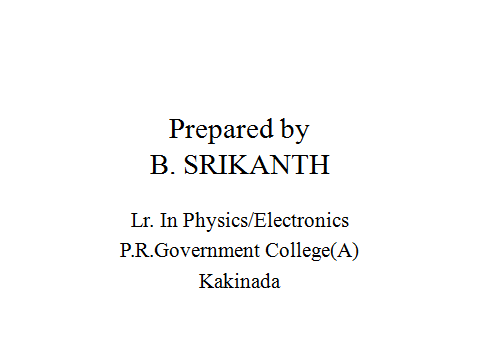